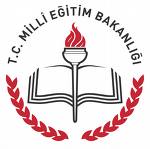 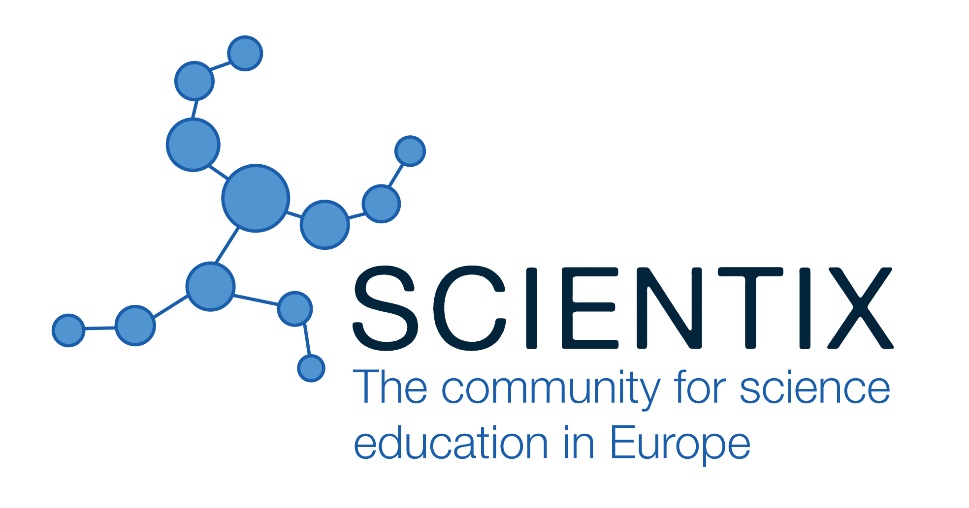 SCIENTIX STEM EĞİTİMİPROJE HAZIRLAMABASAMAKLARI
Dr. Tunç Erdal AKDUR
MEB Yenilik ve Eğitim Teknolojileri Genel Müdürlüğü
İÇERİK
Proje nedir?
Proje konusu/sorunu nasıl seçilmelidir?
Proje de amaç nasıl belirlenmelidir?
Proje iş adımları nasıl hazırlanmalıdır?
Projede uygulaması yapılırken nelere dikkat edilmelidir?
Proje raporunun içerisinde neler olmalıdır?
Proje Nedir?
Proje;
	Belirli bir ekip tarafından, belirli bir başlangıç ve bitiş süresinde, belirlenmiş amaçlar doğrultusunda, kaynak kullanılarak, gerçekleştirilen faaliyetler bütünüdür.
Öğrenci Merkezli STEM Proje Çalışması Nedir?
STEM Proje yapma kabiliyeti olan öğrencileri tespit edip, bu öğrencileri proje ekibi haline getirerek, çevrelerinde sorgulama, araştırma, buluş yapma ve ürün geliştirme bilgi ve becerileri gerektiren problemlere karşı çözüm üretmelerini sağlamak amacıyla yaptırılan faaliyetlerdir.
STEM Projelerinin Amacı Nedir?
Öğrencileri Fen, teknoloji, mühendislik ve matematik alanlarındaki bilgilerini kullanarak araştırma, buluş yapma ve üretim yapmaya yöneltmek ve proje becerisi kazandırmak, 
Öğrencilerin STEM alanıyla ilgili proje geliştirebilme yeteneklerini ortaya çıkartmak,
Öğrencilerin grup çalışması yaparak araştırma, sorgulama, üretim ve buluş yaparak STEM bilgi ve becerilerini kullanarak sorunlara çözümler ürettirmek,
Öğrencilerin proje çalışması yapma bilgi ve becerilerini ve tutumlarını ortaya çıkarmak ve geliştirmek.
Proje Sürecinin Başlıca Adımları
Proje ekibinin belirlenmesi
 
Sorunun belirlenmesi

Proje amaçlarının belirlenmesi

Sorunu çözme planının yapılması

Proje planının uygulanması

Projenin değerlendirilmesi

Proje  raporunun sunulması
6
Öğretmenler Neler Yapmalı?
Proje ekibini belirleyin ve rol dağılımını yapın. 
Proje ekibini proje çalışmalarının nasıl yapılacağı konusunda bilgilendirin, yardımcı ve yol gösterici olun.
Proje ekibini STEM bilgi ve becerileriyle nasıl proje geliştirebilecekleri konusunda bilgilendirin.
Öğrencilere proje çalışmalarını planlarken ve uygularken liderlik yapın. Proje çalışmalarını öğrencilerin yapmasını sağlayın.
Proje çalışmanızın konusuyla ve uygulayacağınız yöntemler konusunda okulda okul yönetimini, diğer öğretmenleri ve velileri bilgilendirin. Okul yönetimini, diğer öğretmenleri ve velileri de işbirliğine çekin.
Proje ekibinin çalışmalarını kayıt etmelerini sağlayın. Proje ekibinin çalışmalarını her aşamada izleyin ve geribildirim sağlayın.
Öğrencilerin STEM proje etkinlikleri içeren proje raporunu okulunuzun web sayfasından yayınlayın. 
Başarıyı ve desteği kutlayın ve paylaşın (alkış, övgü, ödül, sergileme...)
7
1. ADIM: PROJE EKİBİNİN
BELİRLENMESİ
Proje ekipleri ortalama 5-10 öğrenciden oluşturulmalıdır.
Ekibin adı belirlenmeli ve ekip üyelerinin isimleri belirtilmelidir. 

EKİP ADI:
EKİP ÜYELERİ:
2. ADIM: STEM PROJESİ KONU SEÇİMİ
Konuyu öğrenciler birlikte çalışarak STEM bilgi becerilerine uygun olarak seçsin.
STEM Proje konusunun bir geleceği olsun. 
Bilime, topluma ve gençlere katkı sağlasın.
Ekip elemanları konuyu benimsesin, sevsin ve yararlı olduğuna inansın.
PROJEDE KONU SEÇİMİ
Proje konusu seçerken dikkat edilmesi gereken hususlar şunlardır;
	
	Genel Hususlar1. Çözülebilirlik2. Yenilik3. Önemlilik4. Ahlaki Kurallara Uygunluk

	Özel Hususlar1. Proje Ekibinin Konu alanındaki Yeterliliği2. Gerekli STEM becerilerine sahip olmaları3. Araç gereç ve malzemenin temin edilebilirliği 4. Zaman ve İmkan Yeterliliği5. Proje ekibinin konuya ilgisinin yeterliliği
PROJE KONUSU NELER OLABİLİR ?
Proje konusu Fen, Matematik, Mühendislik, Teknoloji (STEM) disiplinleri arası bilgi ve becerilerini bir arada kullanabilecekleri bir çalışmayı içermelidir. 

Okulumuzda gökyüzündeki yıldızları ve gezegenleri incelemek için bir teleskop yapılması
Okulumuzdaki fen derslerinde ihtiyaç duyulan Parabolid bir ayna yapılması.
Okulumuz çevresinde (radyasyon miktarını belirlemek için bir radyasyon ölçer yapmak).
PROJE KONUSU NELER OLABİLİR ?
Okul bahçesinin çimlendirilmesi için bir tarım robotunun yapılması
Öğrencilerin okulda yiyeceklerini saklayabilmeleri için bir buzdolabı yapılması
Öğrencilerin evlerinde çamaşırlarını yıkamak için deterjan üretmeleri
Güneş enerjisi fırını yapılması
Elektrik jeneratörü yapılması
Dijital fotoğraf kamerası yapılması
Yükseklerdeki hava basıncının ölçülmesi için bir roket ve hava basıncı ölçüm cihazının yapılması
Hava basıncı ölçmek için dijital bir barometre yapımı
Okul çevresinin ve bahçesinin güvenliğinin sağlanması için kameralı bir drone yapılması
Harekete duyarlı bir kamera yapılması
Cep telefonu ve şarj cihazı yapılması
SORUNUN BELİRLENMESİ?
Hepsini bir anda çözebilir miyiz? Nereden başlayalım? 
Seçtiğimiz proje konusunun önemi nedir? 
Biz bu projeyi neden yapıyoruz?
SORUN DEĞERLENDİRME TABLOSU İLE PROJE KONULARININ 
ÖNEMİNİN BELİRLENMESİ
Her sorunu önem derecesine göre 5 üzerinden puanlayınız.
Öğrenciler hazırlayıp kendi Portal Sayfalarında Yayınlayacaklar
PROJE KONUSU İÇİN YAPILMASI GEREKENLERİN BELİRLENMESİ

Bu bölüm hem proje yapımı aşaması öncesinde hem de sonrasında işe yarayacaktır. 

Proje grubunda yer alan öğrenciler yapmayı hedefledikleri ürün ya da buluşu nasıl gerçekleştirecekleri konusunda kaynakları tarayarak araştırma yapmaları gerekmektedir.

Ürün/Buluşun yapılabilmesi için sebep-sorun haritası hazırlanacaktır.
Sebep 3
Sebep 4
PROJE KONUSU/SORUNU
Sebep 2
Sebep 1
KAVRAM HARİTASI İLE 
SEBEP - SORUN İLİŞKİLERİNİN SAPTANMASI
Sebep 5
Sebep 6
3. ADIM: PROJE AMAÇLARININ BELİRLENMESİ
Proje amaçları, proje sonunda belirlediğiniz ürün ya da buluşla ilgili ulaşmak istediğiniz noktadır. Proje amaçları, belirlenen ürün ya da buluşta ulaşılması düşünülen durumla ilgilidir.

Projenin plan aşamasına geçmeden önce proje amaçlarının tüm proje ekibi tarafından anlaşılması ve benimsenmesi önemlidir.

Proje amaçlarını grubunuzla birlikte tartışınız ve aşağıdaki tablo formatında sıralayınız.
4. ADIM PROJE PLANININ BELİRLENMESİ
Yapılacak ürün ya da buluşla ilgili çözüm aşamalarının ortaya konulması,
Ürün ya da buluşun yapılabilmesi için uygun yöntem ve tekniklerinin seçilmesi,
Proje çalışma aşamalarının (İş akış diyagramının) belirlenmesi,
Nasıl Bir Yöntem Kullanılmalı?
Her ürün ya da buluşun gerçekleştirilebilmesine yönelik kendisine göre farklı metotları ve çözüm yöntemleri bulunmaktadır. Ürün ya da buluşun yapılabilmesine yönelik en modern yöntemler ve teknolojik araçlar kullanılmalıdır. 
Ayrıca ürün ya da buluşun yapımı konusunda  o konunun uzmanlarından danışmanlık ve yardım alınmalıdır.
Projenin çözümünde mümkün olduğu kadar fen, teknoloji, mühendislik, matematik prensiplerine  yer verilmesi yanında o ürün ya da buluş ile ilgili önceden yapılan çalışmaların literatür analizi de yapılmalıdır.
Projenin Başarılı Olması İçin Nelere Dikkat Edilmelidir?
Projede yapılacak etkinliklerin ve işlerin adım adım belirlenmesi gereklidir.
Zaman yönetim tablosu (Ghant Chart) hazırlanması gereklidir.
Proje görev dağılımının belirlenmesi gereklidir.
	Bu çalışmalar proje öğretmeninin gözetiminde ve yol göstericiliğinde proje öğrencileri tarafından yapılmalıdır.
PROJEDE YAPILACAK ÇALIŞMALAR/FAALİYETLER
	
	İş akışı grafiği 
	(İş bölümü ve atılacak adımlar için)

   1. İş:
   2. İş: 
   3. İş:
   4. İş:
   5. İş:
   6. İş:
   7. İş:
   8. İş:
PROJEDE YAPILACAK 
ÇALIŞMALAR/FAALİYETLER
Projede yapılacak tüm faaliyetleri aşağıdaki tablo formatında sıralayınız.
KAYNAK KULLANIM TABLOSU
KİM, NE İLE, NASIL?
Maliyet Hesabı
ZAMAN YÖNETİMİ TABLOSU 
(Ghant Chart)
PROJE GÖREV DAĞILIM ÇİZELGESİ
5. ADIM: PROJE PLANININ UYGULANMASI
Projeyi, proje iş adımları zaman yönetimi (Ghant Chart), görev dağılımı  belirlenen  adımlara ve zamanlamaya göre proje ekibi tarafından gerçekleştirilmesi sürecinde koordinasyon yapınız, gerektiği yerlerde öğrencilere yardımcı ve yol gösterici olunuz. 
	
	Uygulamada karşılaştığınız sorunları, değişiklikleri, vb. not ediniz.
Proje Çalışmasını Öğrencilere yaptırınız
ÖĞRETMENLER ÖĞRENCİLERE DESTEK ve KOLAYLAŞTIRICI  OLMALIDIR.
HAFTALIK FAALİYET RAPORU
KARŞILAŞILAN ZORLUKLAR/SORUNLAR RAPORU
Sonuçların Belirlenmesi
Sonuçların Belirlenmesi Aşamasında Yapılması Gerekenler:

Ürün yada buluşta hedeflenen amaçlara ulaşma miktarı ya da oranı nedir? 
Ürün yada buluşun yapımına yönelik uygulanan planın yada aşamaların etkinliği nedir? 
Ürün ya da buluşun gerçekleştirilmesine yönelik uygulanan planın güçlü ve aksayan yönleri nelerdir? 
Proje aşamalarına yönelik gerekli değişiklik önerileri nelerdir?.
6. ADIM: DEĞERLENDİRME
Başarılar/Başarısızlıklar
Biten projenizin tüm aşamalarının tamamını yeniden gözden geçiriniz ve değerlendiriniz.

Neler doğru gitti (Niye)?, Neler yanlış gitti (Niye)?  

Projeyi başarılı yada başarısız olarak gösterebilecek hususlar nelerdir?

Proje çalışması sayesinde neler öğrendin?

Projeyi yeniden planlarsan geliştirmek istediğin yönleri neler olur?
Ulaşılan Amaçlar
Projenizde istediğiniz amaçlara ulaştınız mı?

Projede ulaştığınız amaçları sıralayınız?
1.
2.
3.
Bu amaçlara ulaşırken karşılaştığınız zorluklar nelerdir?

Bu projeyi yeniden yapmak isterseniz yukarıdaki hedeflerden hangilerini değiştirirsiniz?
BAŞARI nedir?
Amaçlanan ürün ya da buluşun geliştirilebilmesi, uygulayıp denemek ve proje sonuçlarıyla ilgili bir bilgilendirme-paylaşım platformu oluşturabilmek.
“Grup Çalışması”nı öğrenmek. 
Ürün ya da buluşun geliştirilebilmesi aşamasında STEM bilgi ve becerilerini en etkin biçimde kullanmak.
Ürün ya da Buluşta yapılabilecek en iyi seviyeye gelmek.
Proje Ekip elemanlarının yaptıkları çalışmadan haz duymalarını sağlamak.
7. ADIM: PROJE RAPORUNUN  SUNULMASI

Proje çalışmanız sonunda proje raporu hazırlanması gereklidir.
PROJE RAPORUNDA BULUNMASI GEREKEN BAŞLIKLAR
Projenin Başlığı
 Proje Ekibi
-Ekip Adı
-Ekip Üyeleri
 Projenin Özeti
 Giriş 
Proje Konusunun Tanımı 
Konunun Önemi (Konuları Değerlendirme Tablosu)
Projeye Duyulan Gereksinim
- Ürün/Buluş-Çözüm Haritası)
 Projenin Amacı
 Proje Uygulama Planı
- Proje İş Adımları 
Zaman Çizelgesi (Ghant Chart) 
Kaynak Kullanım Tablosu (Maliyet Hesabı)
- Görev Dağılımı (Görev Dağılım Çizelgesi)
PROJE RAPORUNDA BULUNMASI GEREKEN BAŞLIKLAR
Projede Yapılan ve Yapılamayan Faaliyetler
Karşılaşılan Problemler/Zorluklar
Bulgular
	Geliştirilen Buluş/Ürün
Sonuç 
Ulaşılan Amaçlar
Ulaşılamayan Amaçlar
Değerlendirme
Projenin Başarılı ve Başarısız Olduğu Yönler
Proje Çalışması Sayesinde Öğrencilerin Öğrendikleri ve Kazanımları
Projede Geliştirilmesi Gereken Yönler
Kaynakça
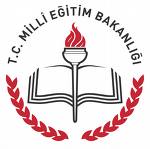 TEŞEKKÜR EDERİZ
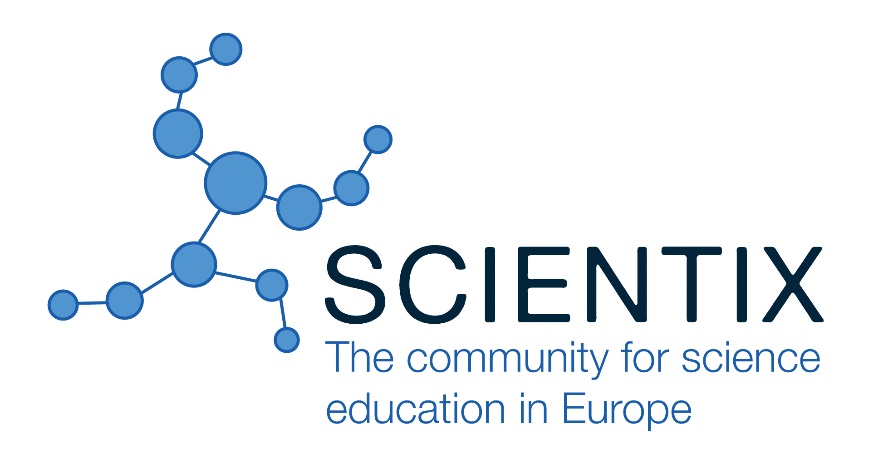